Corporate Services Division
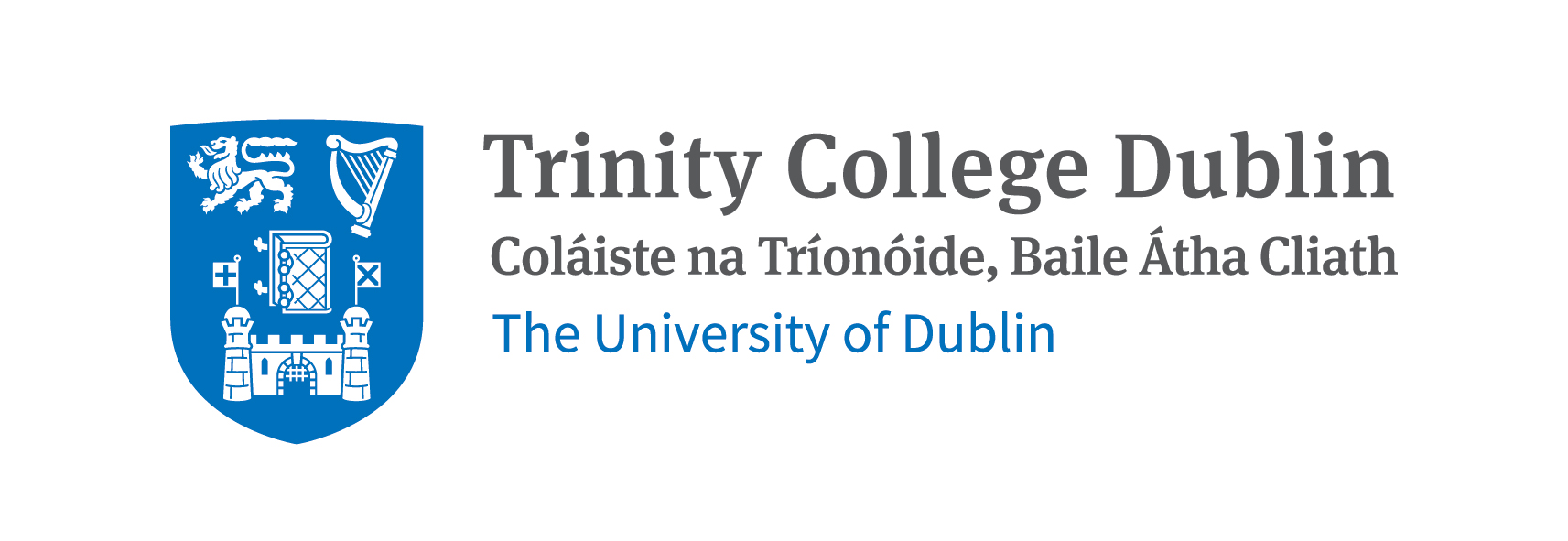 Summer Townhall

27 June 2019
Welcome
Trinity in 60 seconds
CSD highlights
Spotlight on Summer Operations
Commercial Revenue Unit
Academic Registry
Wrap up
Agenda
Trinity in 60 secondsChief Operating OfficerGeraldine Ruane
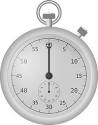 Philanthropic campaign
 
Business School
 
E3 Learning Foundry

Quality reviews

Strategic plan
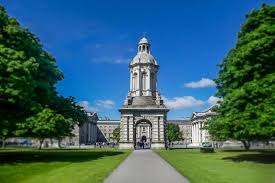 Around CSD
Estates & Facilities
IT Services
HR
PMO
Commercial Revenue Unit
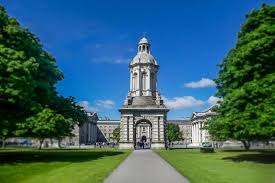 Sport
Diversity & Inclusion
Student Counselling
Disability Services
Academic Registry
Day Nursery
Health Service
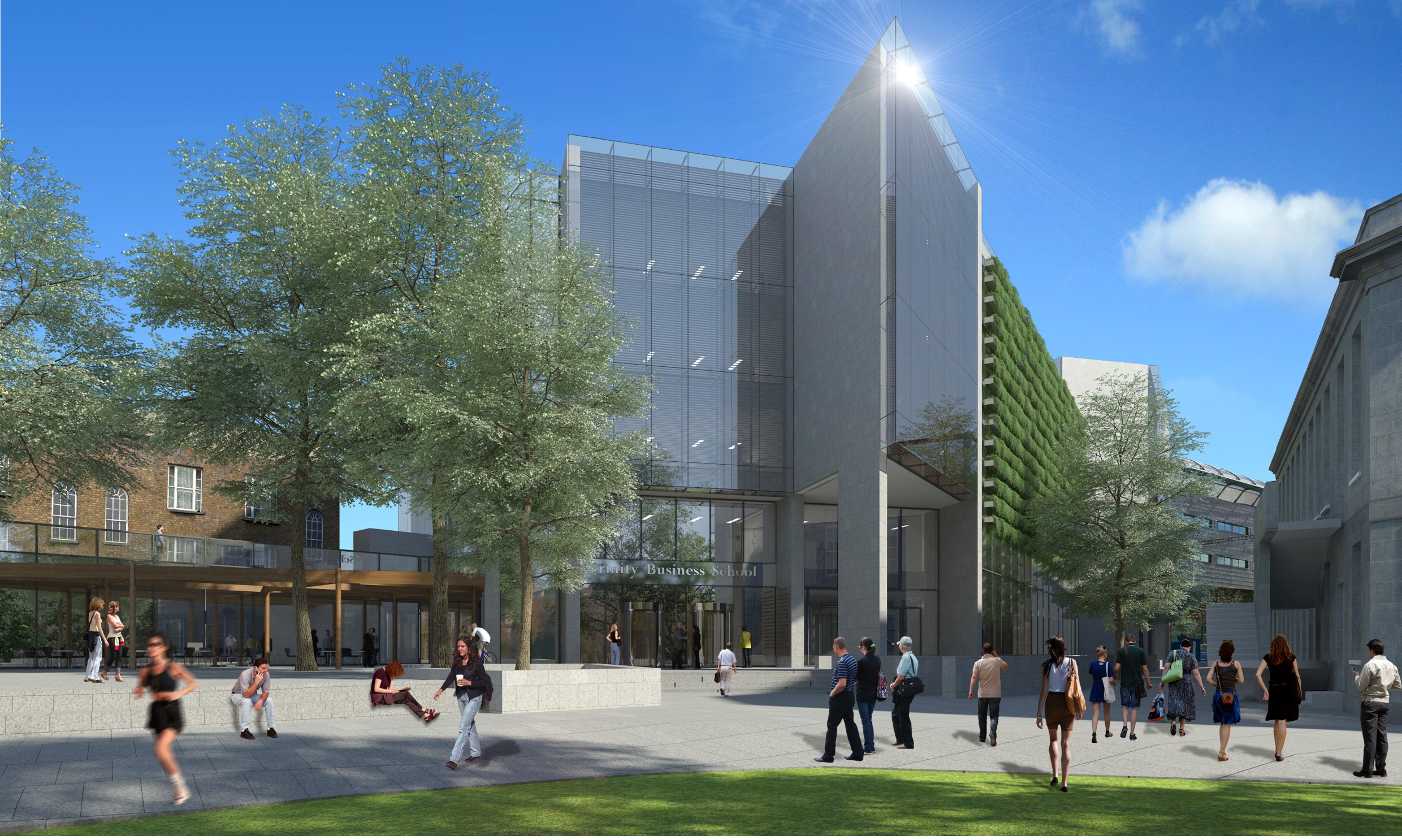 IT ServicesEstates & Facilities
Business School
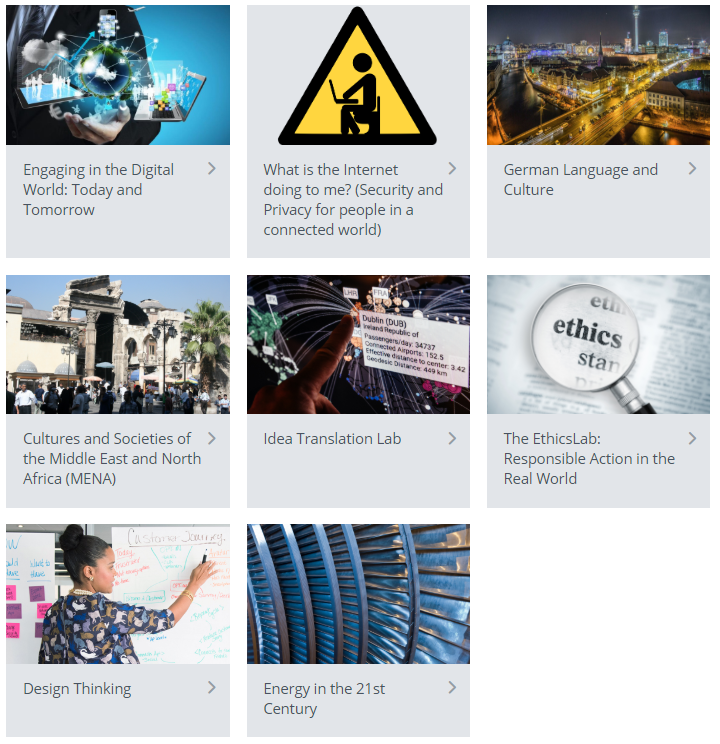 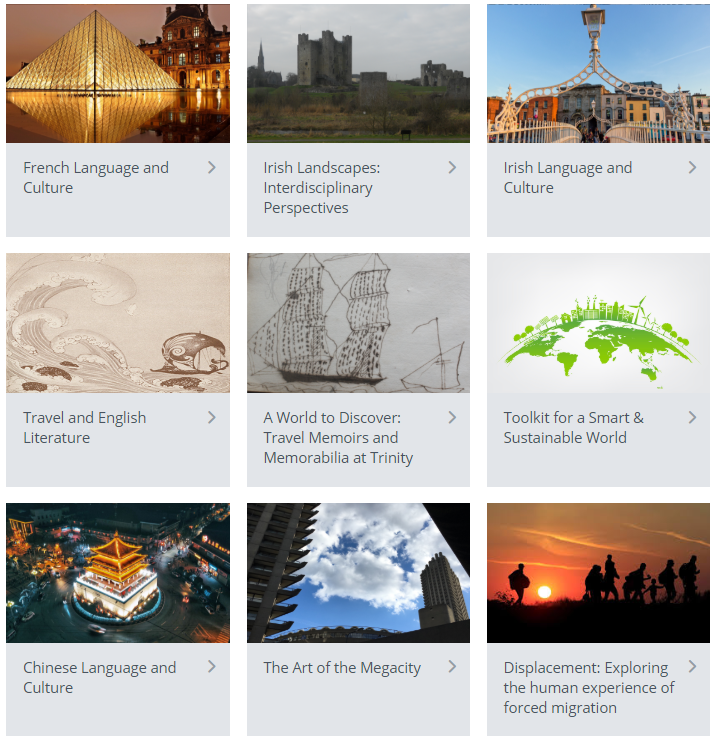 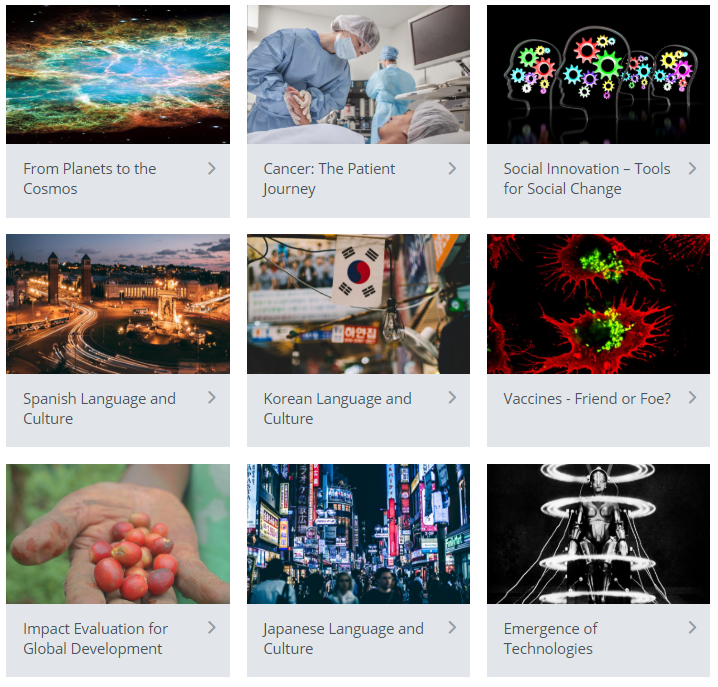 IT ServicesAcademic Registry
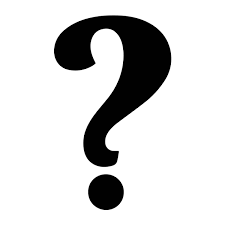 Trinity Electives
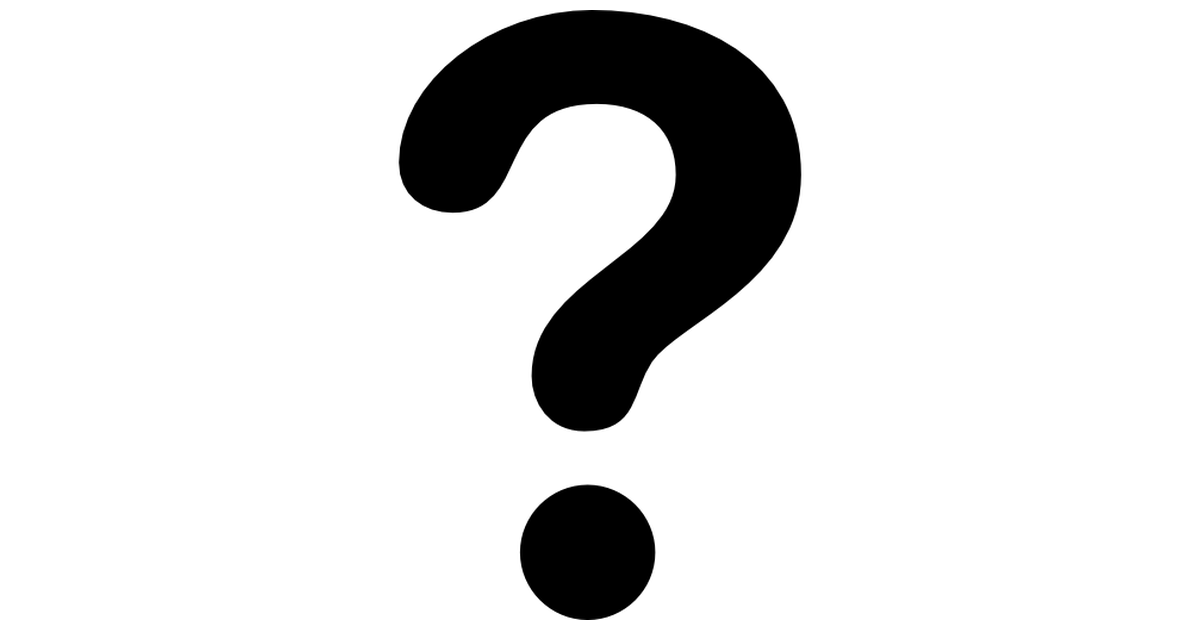 [Speaker Notes: Trinity Electives – IT Services delivered on student allocation algorithm, analysis and reporting for this project.]
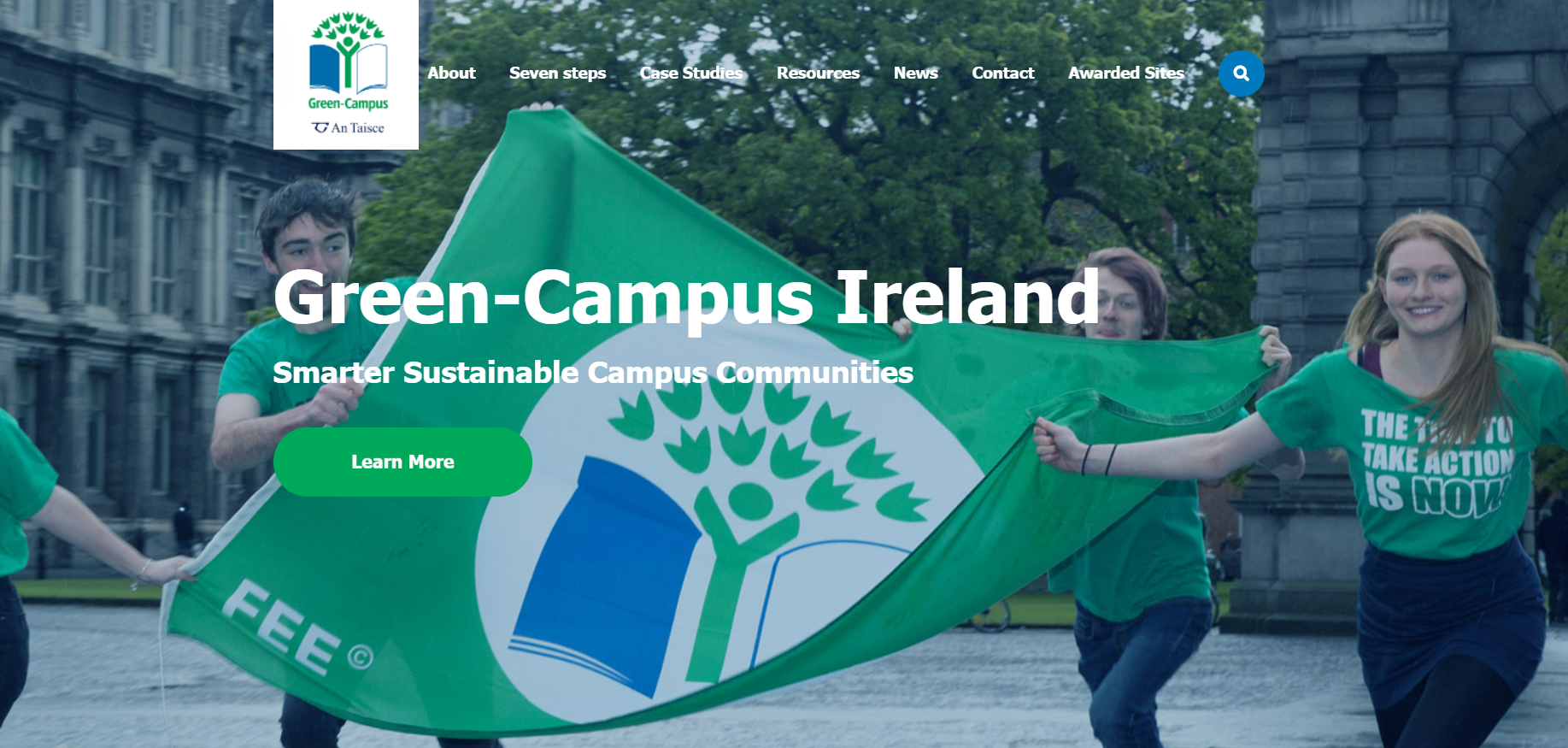 Estates & Facilities
Everyone
Green Flag
[Speaker Notes: Retained our Green Flag status following an inspection by An Taisce.]
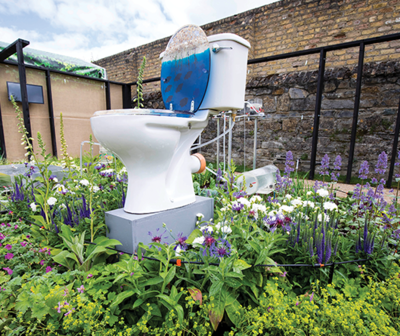 Estates & Facilities
E3
Maintenance
Show Gardens
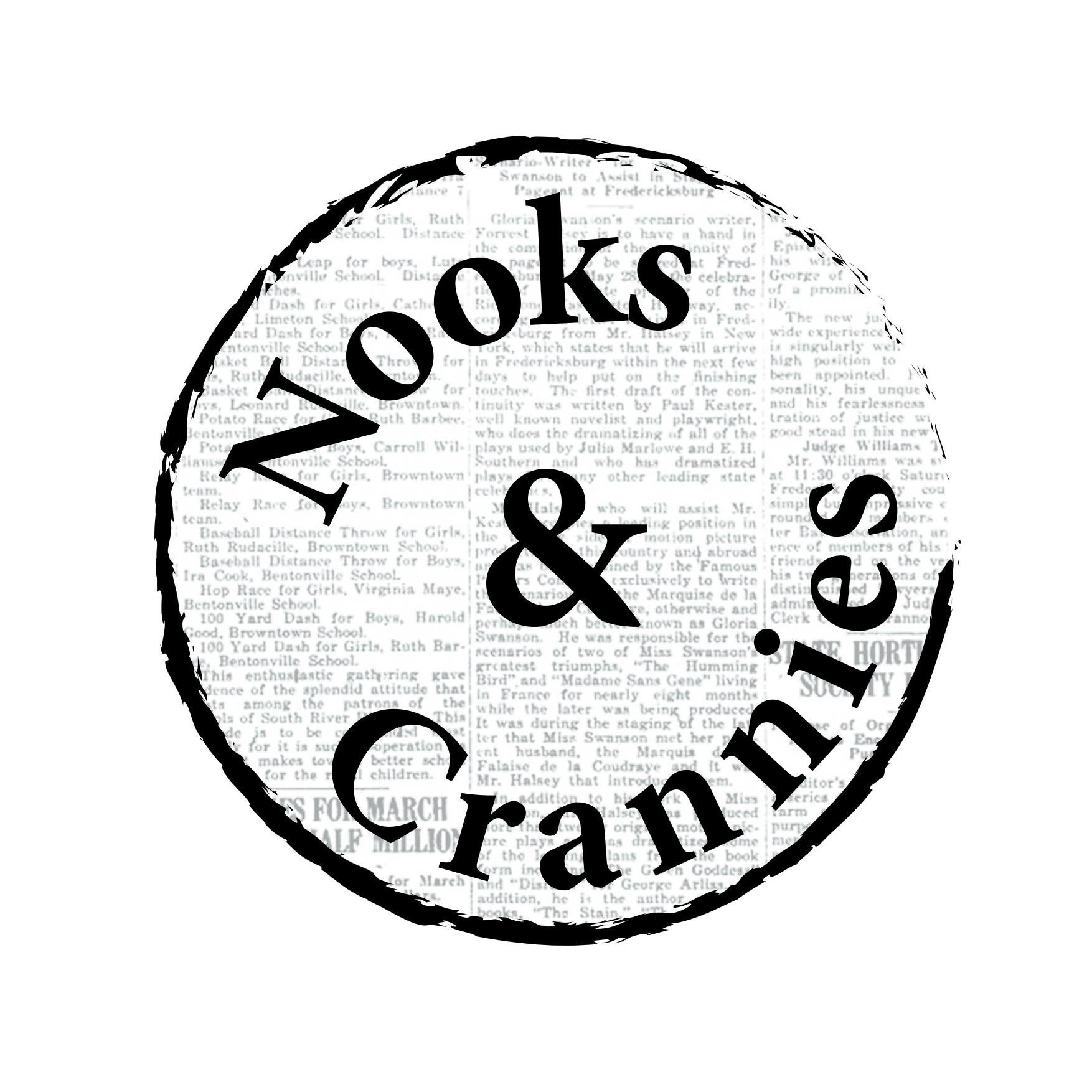 Facilities
Space Management
[Speaker Notes: Our new Space Management team have been busy getting to know all the various ‘nooks and crannies’ around the Estate and this will inform the need to use our space more effectively]
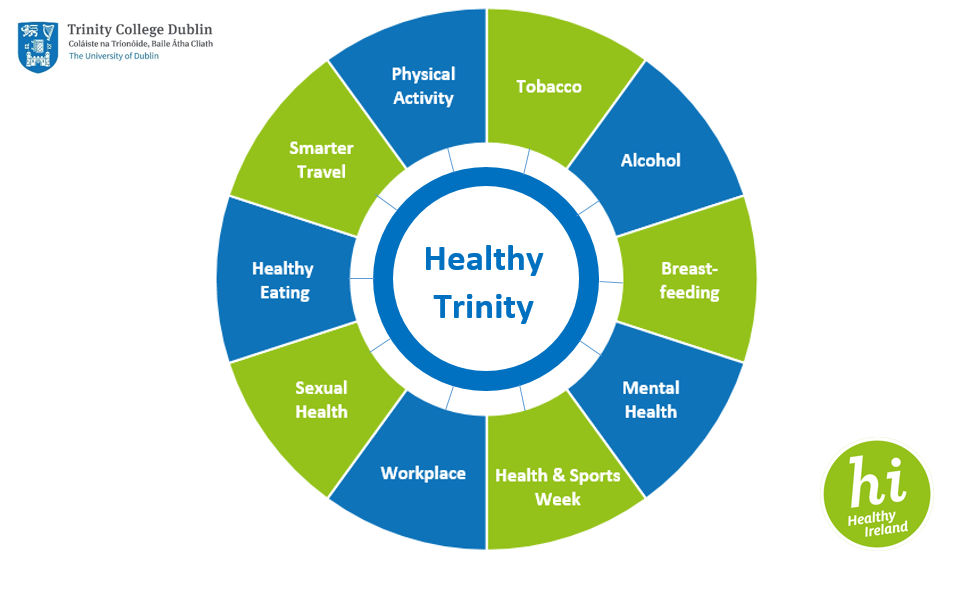 Health Services
Sport
Disability
Counselling
Academics
Collaboration
[Speaker Notes: Recognised Sub Committee of Student Life

Collaborative Partnership Professional and Academics Services

UN Sustainable Goals

Strategy]
Since April …
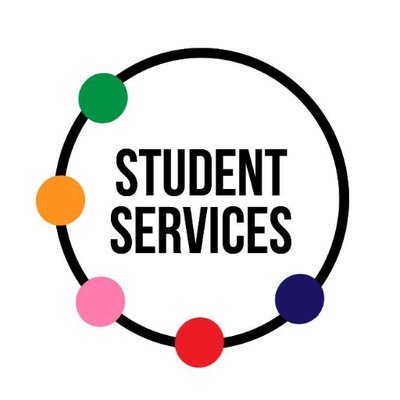 40,000 exams / court of examiners / results / cases
2,000 graduates
3,500 health appointments
2,500 counselling appointments
550 disability students supported
Learning development Exams, Procrastination, Thesis Writing
Trinity Sport Awards, Regatta, Chariots of Fire
Trinity Sport Code of Ethics
Major Critical Incident Masterclass
Nursery graduation, speech & language programme
€9m debt recovered
Analytics Admissions, Finance, Mobility, Retention, Widening Participation
Helped by all of CSD
HR
Trinity’s growing
Recruitment pressures
Equality & Diversity
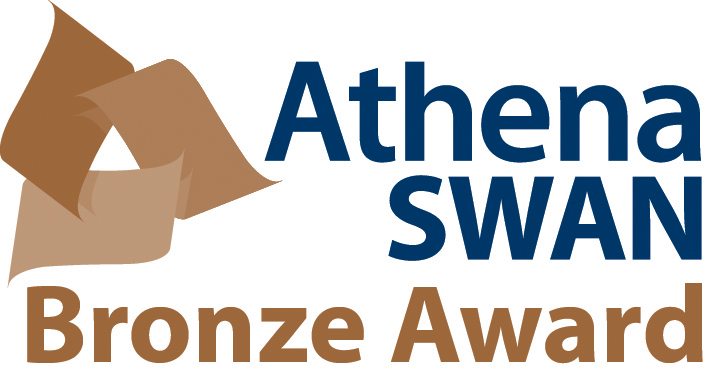 Retained Institutional Bronze
[Speaker Notes: Commitments to equality and diversity are values on which Trinity’s excellence relies.

Gender advancement – successfully retained institutional Athena SWAN Bronze Award
Greater inclusion – revised Gender Identity and Gender Expression Policy review approved by Board


Not just Gender

But also
Age / Disability / Family  / Ethnicity & Nationality / Gender / Religion / Sexual Orientation / Socio Economic Background / Traveller Community]
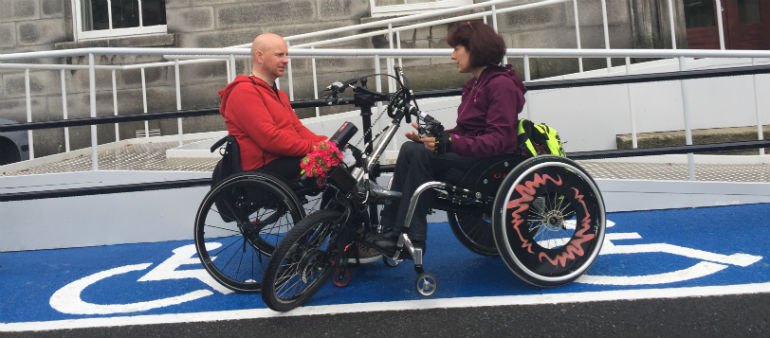 Health Services
Disability Services
Estates & Facilities
Disabled Bike Parking
[Speaker Notes: Recognised Sub Committee of Student Life

Partnership Professional and Academics Services]
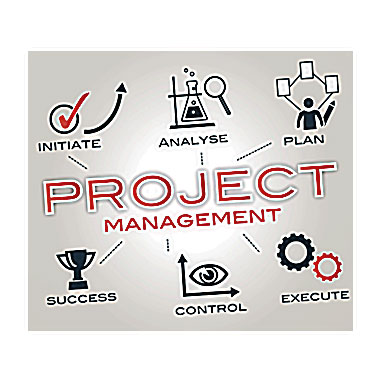 Project Management Office (PMO)
Project Portfolio Management (PPM)
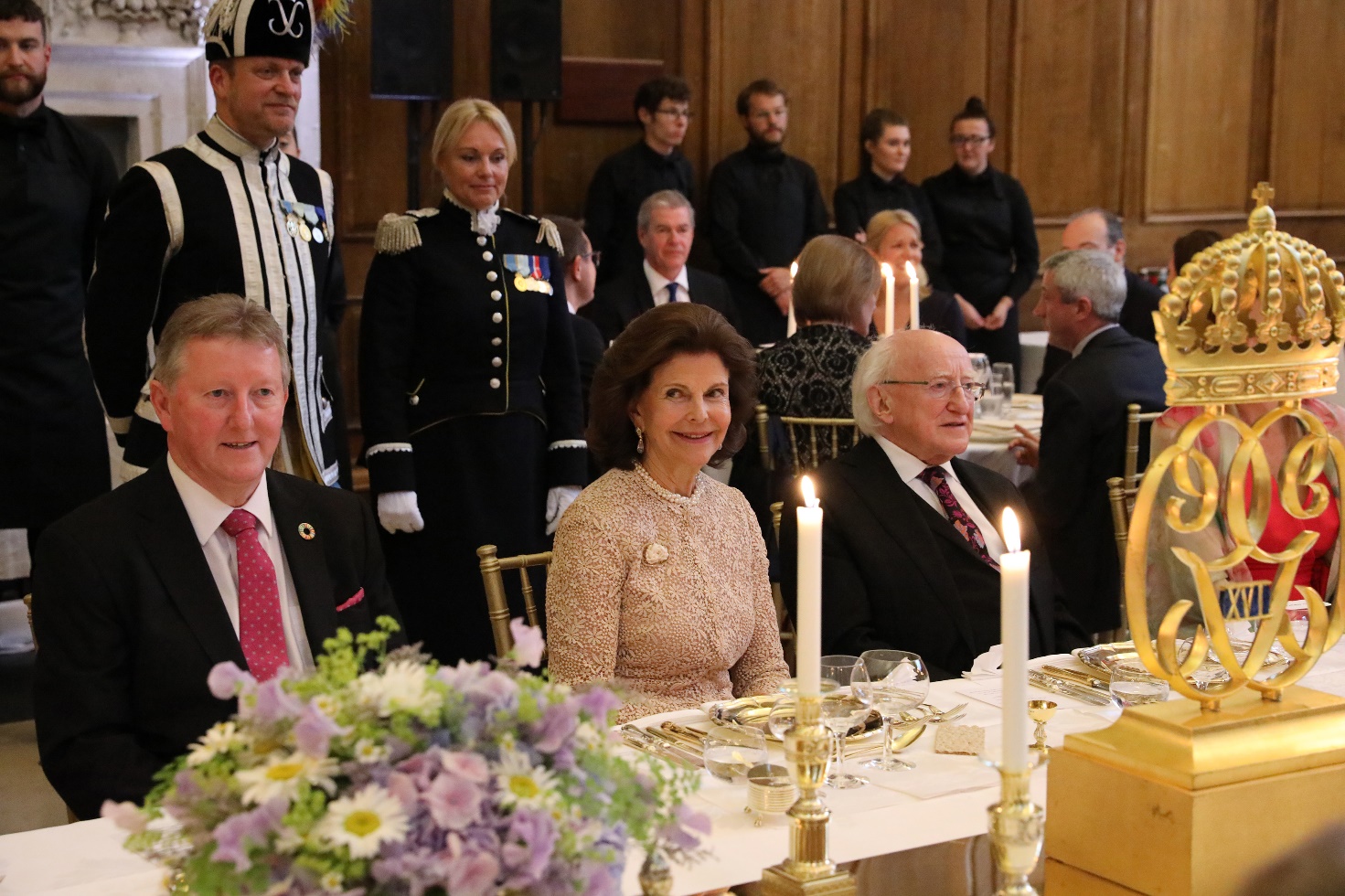 CRU
Estates & Facilities
[Speaker Notes: A new term for Commercial Revenue….Royalties]
Dining Hall 
Monday July 15th 
3 pm
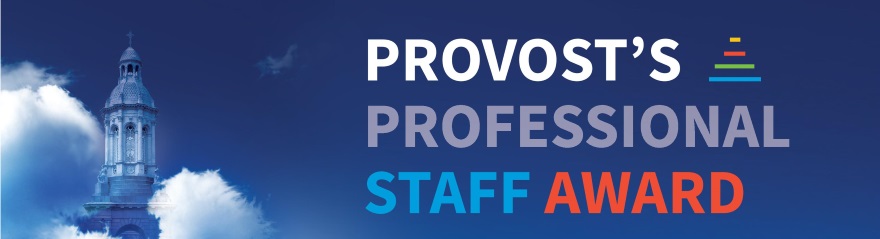 Shortlist  announced (30)
[Speaker Notes: Who has gone above and beyond? I think you all have.]
Summer Operations
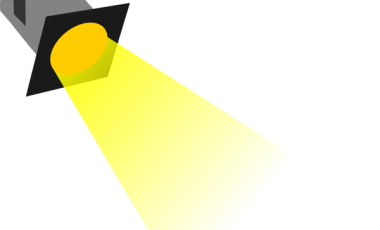 Bernadine RooneyCommercial Revenue Unit
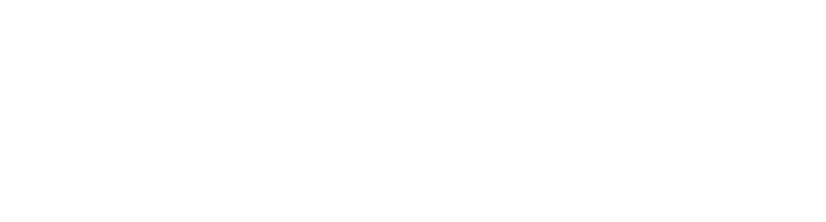 Guest Satisfaction KPIs 2019
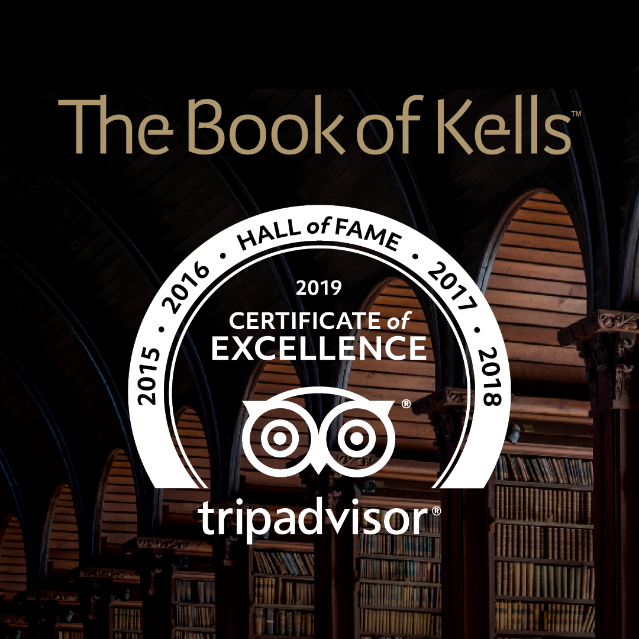 Summer Operations
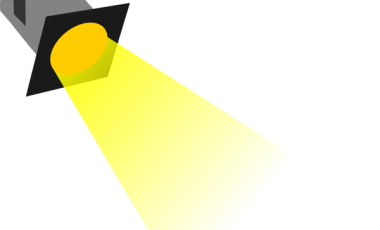 Leona CoadyAcademic Registry
Academic Registry 
2019 Summer Timeline
2019
ACADEMIC REGISTRY PROJECTS … in progress
One Team
Estates & Facilities
IT Services
HR
PMO
Commercial Revenue Unit
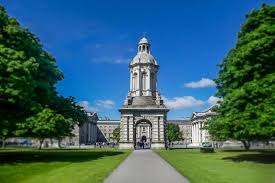 Sport
Diversity & Inclusion
Student Counselling
Disability Services
Academic Registry
Day Nursery
Health Service
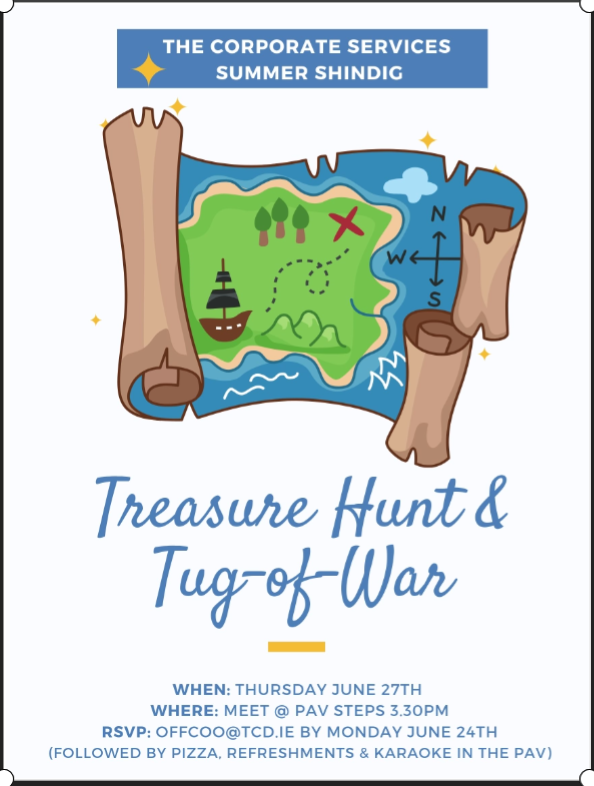